Тема урока:
ВЛАСТЬ, ЛИДЕрСТВО И РУКОВОДСТВО
Понятие лидерства
Лидерство – это способность человека оказывать влияние на людей и тем самым направлять их действия для достижения конкретных целей.
Качества лидера
Честность
Высокий интеллект
Способность понимать людей
Устойчивость взглядов
Уверенность в себе
Скромность в быту
Эрудированность
Отличия лидера от менеджера
Понятие власти
Власть – это потенциальная или реальная возможность влияния на других людей.
Влияние – это результат изменения менеджером поведения работника в ходе взаимодействия с ним.
Властные отношения – объем прав, которыми располагает руководитель при принятия решений по финансовым, кадровым, материально- техническим вопросам без согласия с высшим руководством.
Формы власти
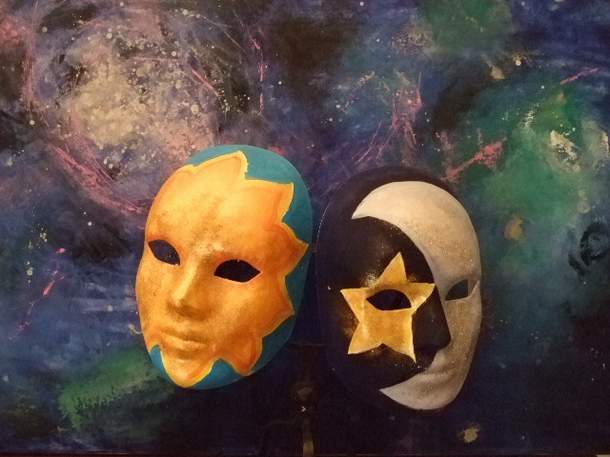 Власть, основанная на принуждении. Влияние посредством страха. Руководитель имеет возможность наказать подчиненного (увольнение, понижение в должности, лишение денежного вознаграждения).

Власть, основанная на вознаграждении. Награда дает положительные стимулы для качественного выполнения работы.

Экспертная власть. Руководитель имеет влияние через веру подчиненных в его компетентность. Руководитель обладает специальными экспертными знаниями.

Эталонная власть. Руководитель является эталоном, примером для подчиненных, которые хотят стать такими же как он.

Законная (традиционная). Эта власть присуща всем руководителям, так как они наделены полномочиями управлять другими людьми. Персонал подчиняется руководителю, потому что верит, что он имеет право отдавать приказания. Привитые ценности, традиции учат, что подчинение приводит к удовлетворению личных потребностей.
Административная власть (основанная на принуждении)
Положительные стороны:
Позволяет достигнуть быстрого результата
Проста для применения
Отрицательные стороны:
Высокая текучесть кадров
Снижение квалификации работников
Отсутствие лояльности у подчиненных
Фальсификация отчетности со стороны персонала
Власть, основанная на вознаграждении
Положительные стороны:
Продолжительное влияние на персонал
Развитие его деловой активности
Формирование позитивных установок по отношению к менеджеру
Отрицательная сторона:
Есть вероятность ошибок в действиях менеджера(финансовых экономических и т.д.)
Экспертная власть (основана на высоком профессионализме менеджера)
Положительные стороны:
Гарантия высокой эффективности работы
Использование низкооплачиваемый труд
Четкая профессиональная ответственность менеджера
Отрицательные стороны:
Эффективна до первой ошибки менеджера
Плохая отдача от персонала
Низкий уровень обладания властью
Эталонная власть (основанная на личном примере)
Положительные стороны:
Высокая интенсивность труда персонала
Быстрая реализация управленческих решений
Низкая степень конфликтности в рабочих группах
Низкие затраты на вознаграждение
Отрицательные стороны:
Отсутствия демократических процедур контроля
Дезорганизация управления в отсутствие менеджера
Нет приемлемости управления
Законная власть
Положительные стороны:
Стабильность управления
Бесконфликтность управления
Быстрое принятие решений
Предсказуемость поведение персонала
Отрицательные стороны:
Снижение трудовой активности
Плохая адаптированность к изменениям внешней и внутренней среды
Не стимулируется творческий подход к работе
Стиль руководства – это манера поведения руководителя по отношению к подчиненным.
Авторитарный стиль руководства
Демократический стиль руководства
Либеральный стиль руководства
БЛАГОДАРЮ ЗА ВНИМАНИЕ